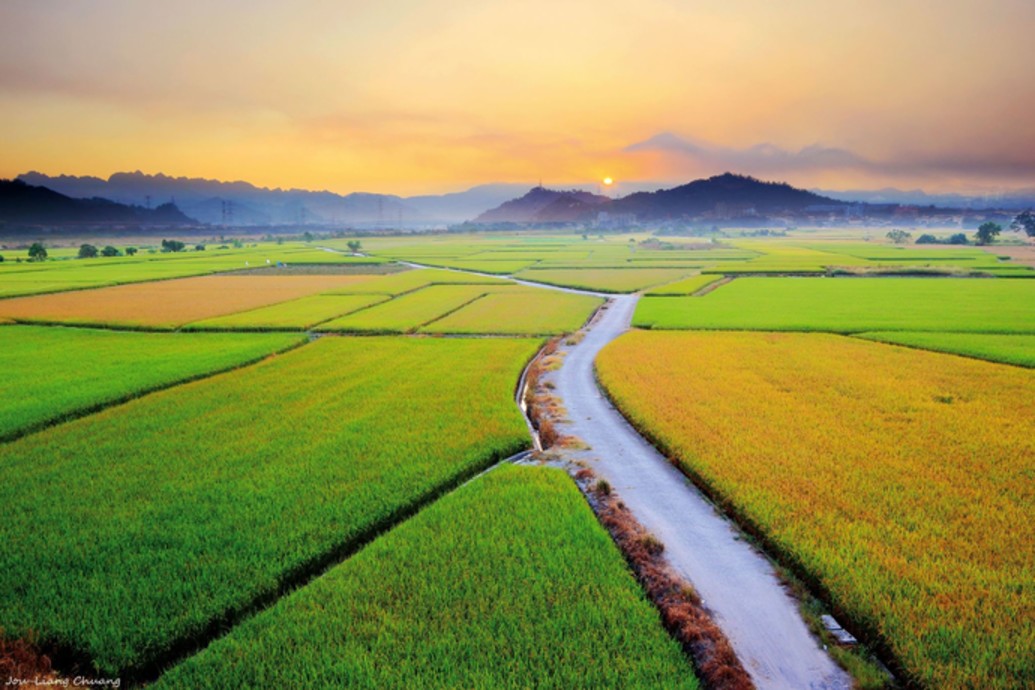 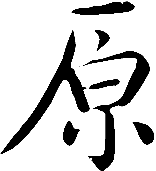 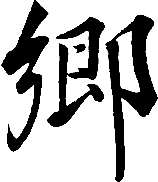 組員│陳俊榮│趙令炫│林俊緯│徐德宗│李文傑│張景賀
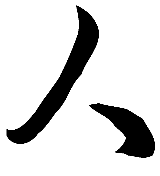 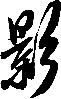 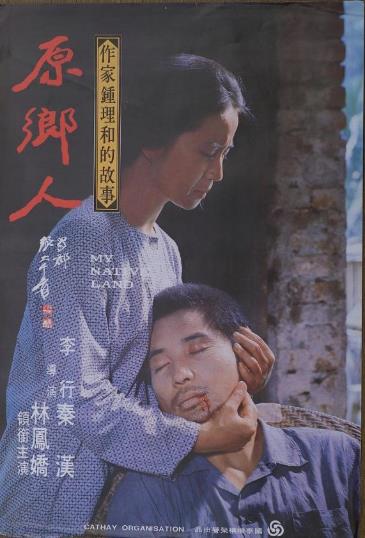 原鄉人
影片15分鐘
報告重點內容
[Speaker Notes: 影片網址:   https://youtu.be/c1h8GCB8AKM]
段落小編
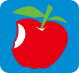 今天晚上的決定，就是決定我一生的命運。
你從小就喜歡寫作，到外面見識對你一定有幫助。
宏兒乖~不要哭喔，爸爸給你打。

司機跟妓女可算是同行，都是伺候老爺的。
汗水流到田裡總會長出稻子來的。
唉呦~你怎麼能打爸爸，我要打，好讓你打。
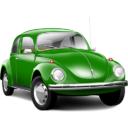 柯南
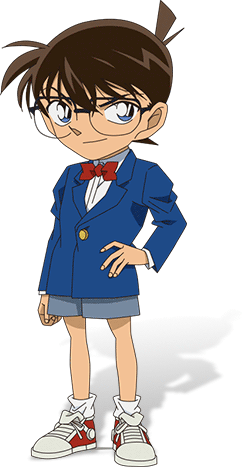 鍾理和一生，為寫作而生為寫作而死。

對立民的死，深感愧疚。
朋友與家人鼓勵，完成寫作夢想。
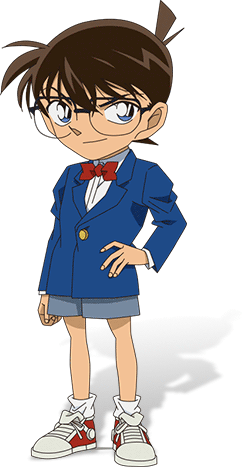 文化小捕手
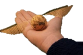 誰叫她姓鍾，我也姓鍾。

雖然我受的是日本教育，可是我喜歡看的書是中國書，我所接觸到的的人是中國人。
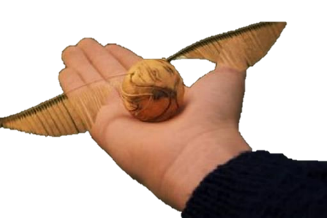 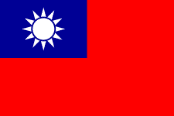 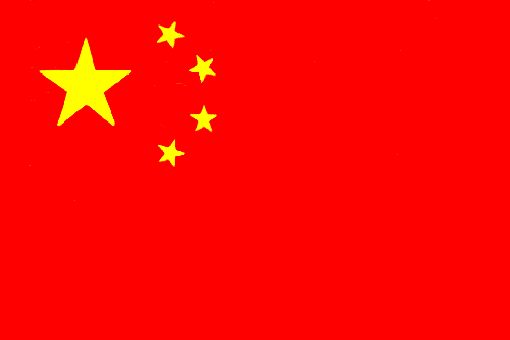 賈伯斯
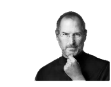 配籍配偶與勞工，的歧視與偏見。
外籍配偶所生的小孩。
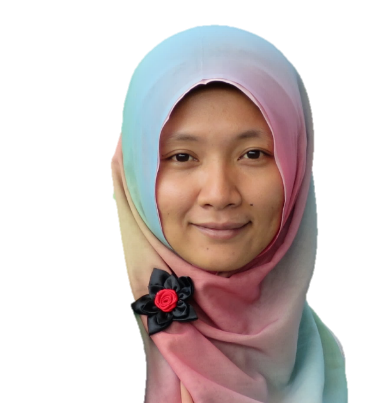 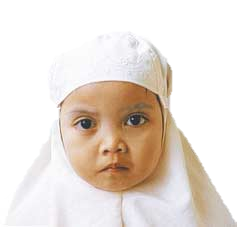 文字小精靈
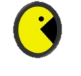 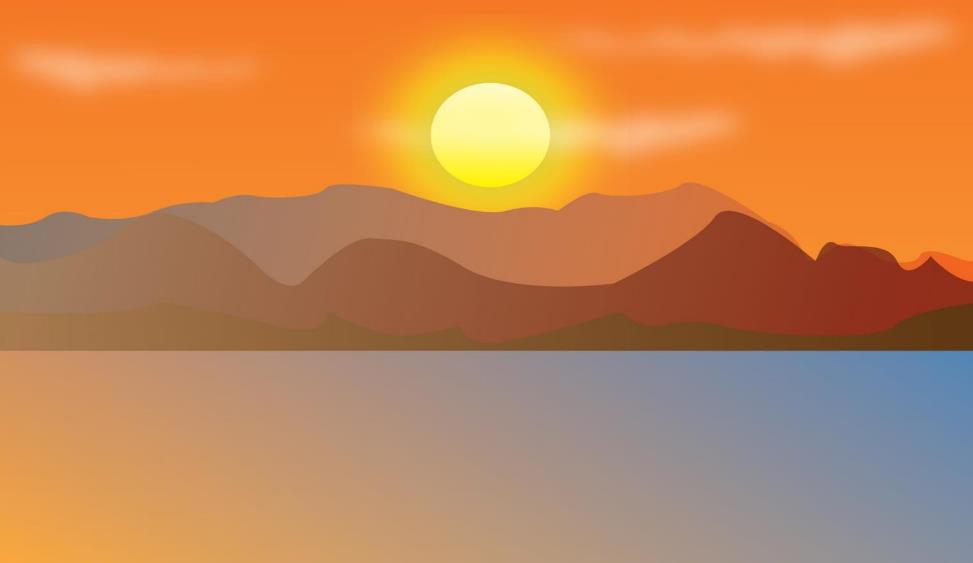 原鄉
作家
形形色色
重建
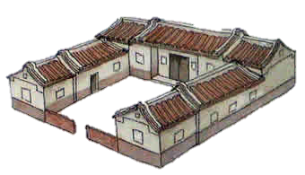